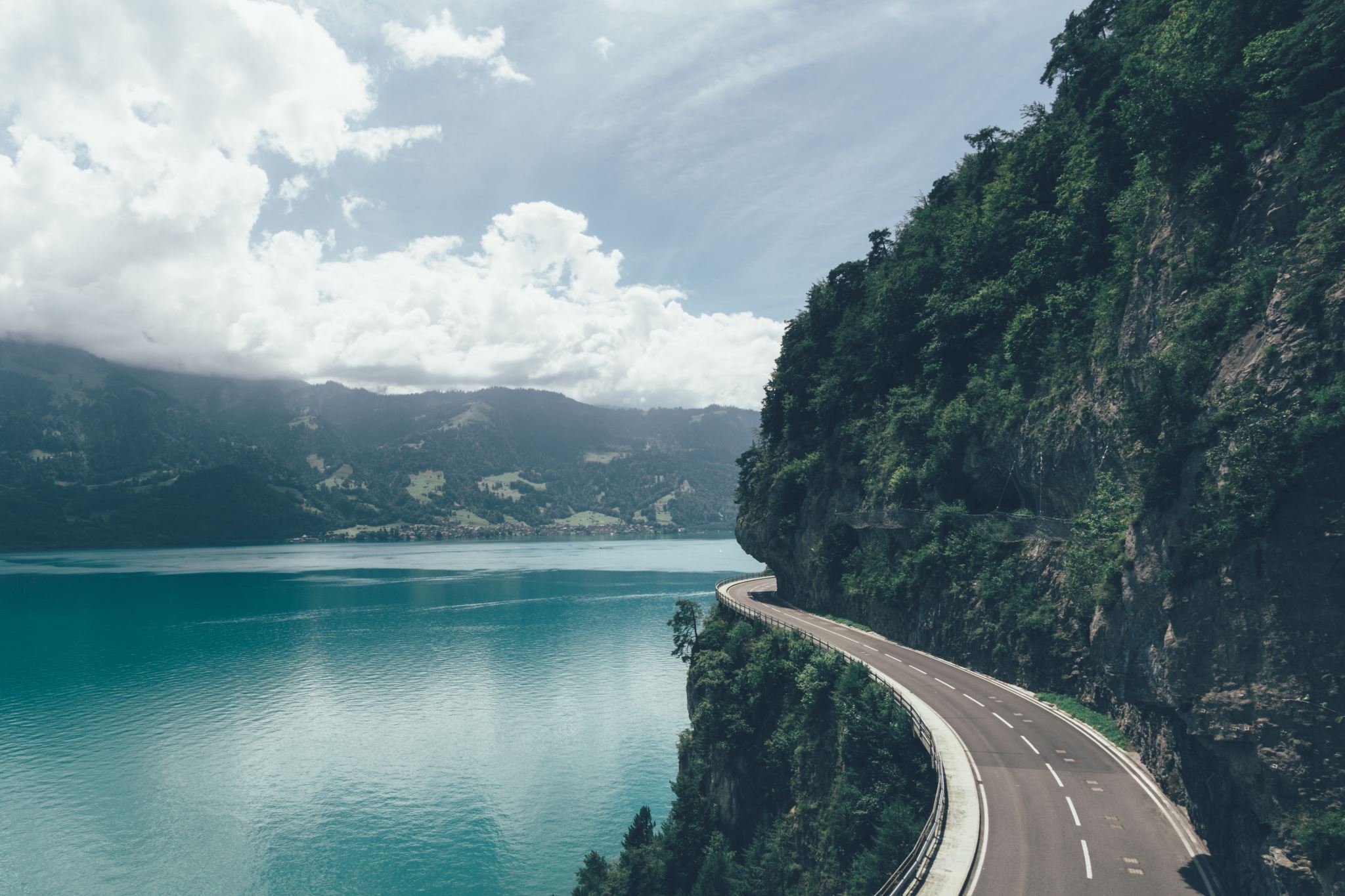 The NATINA Journey:from trauma to healing & hope.
Frian Wadia MNZM 
9th August 2023
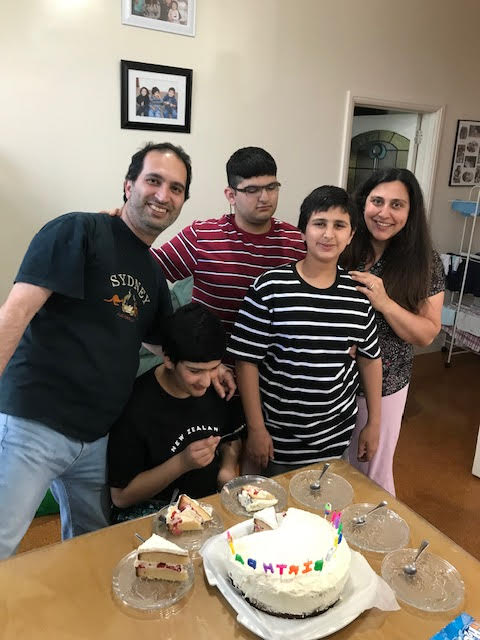 Who am I? 
My why…
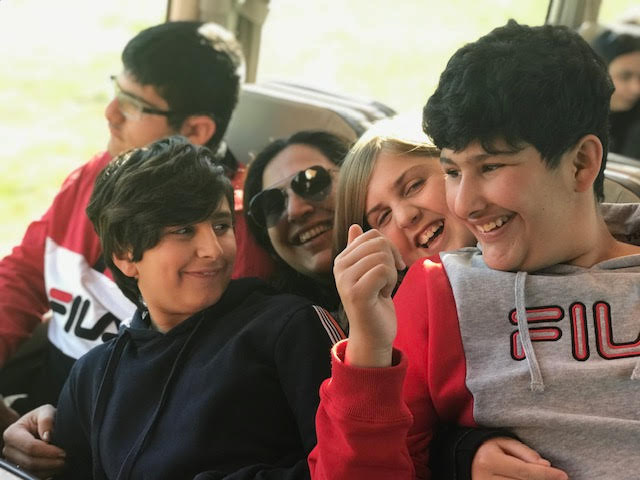 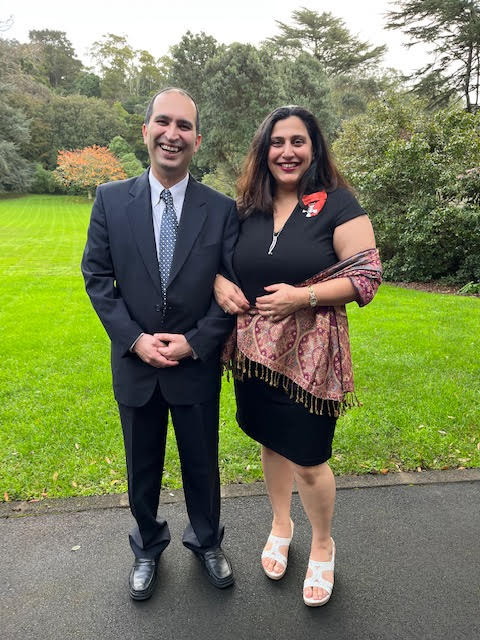 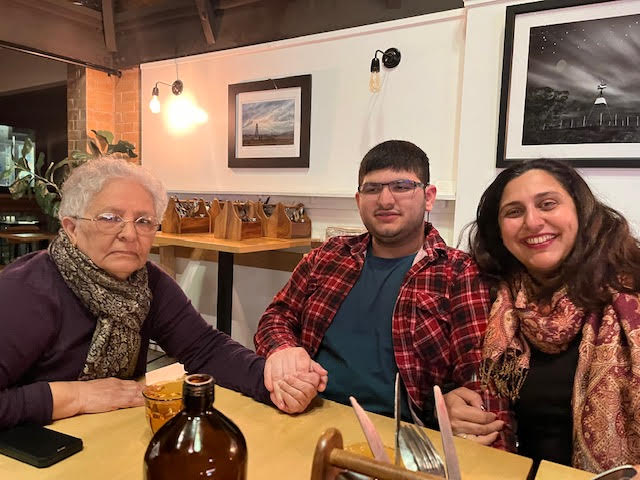 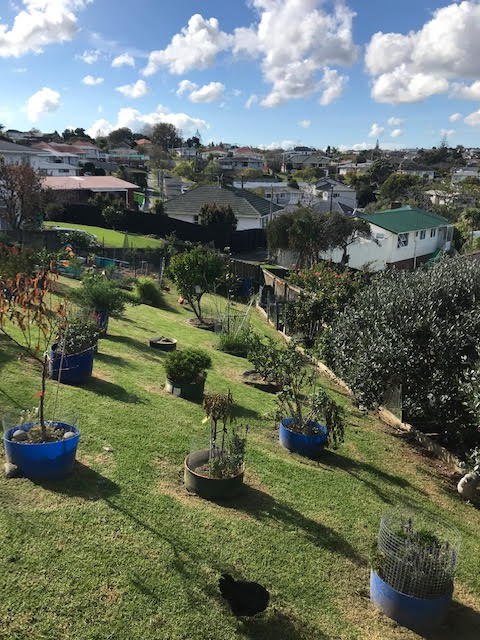 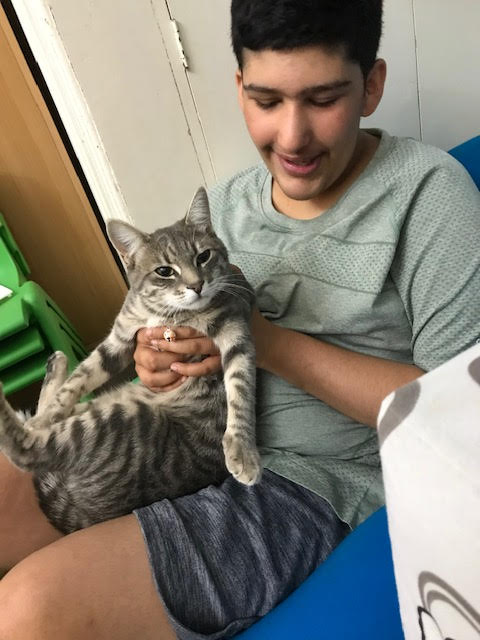 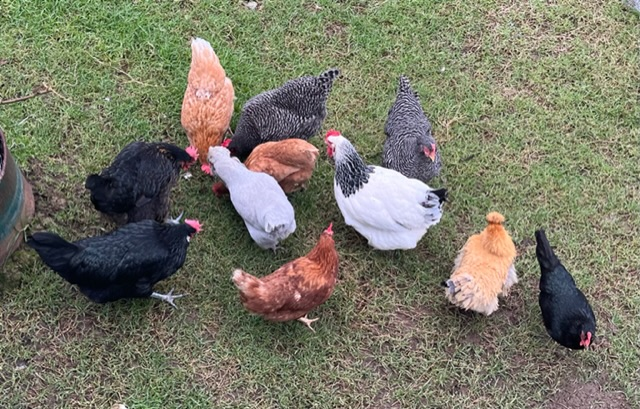 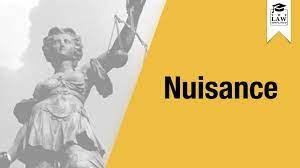 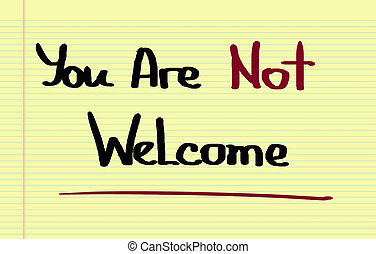 2016
               2018
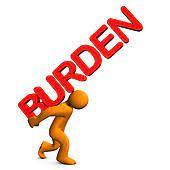 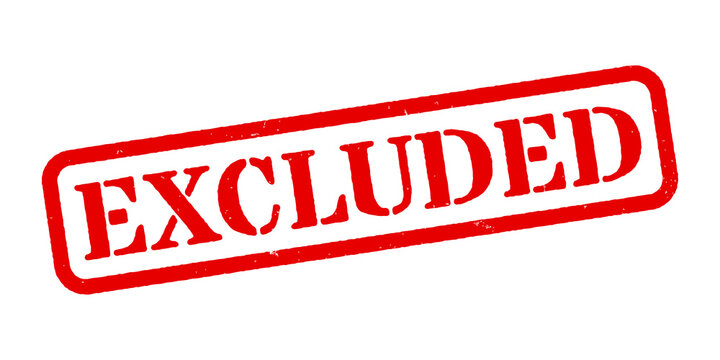 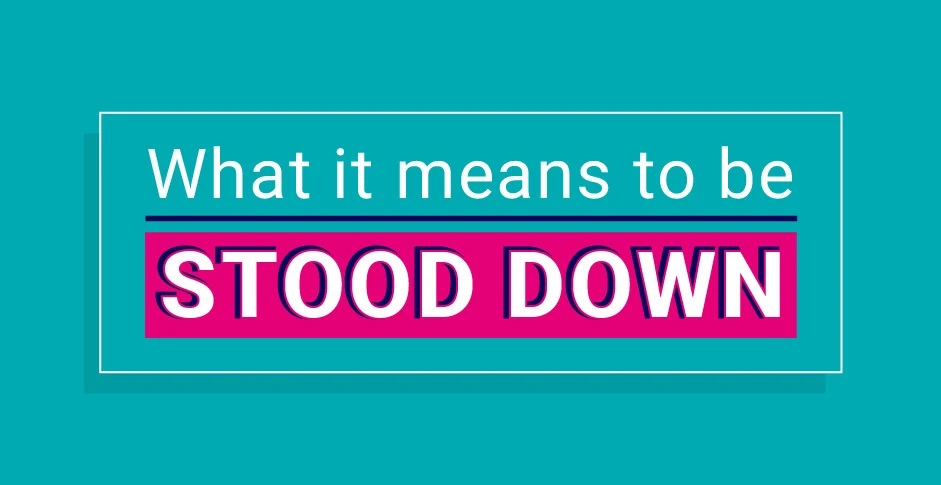 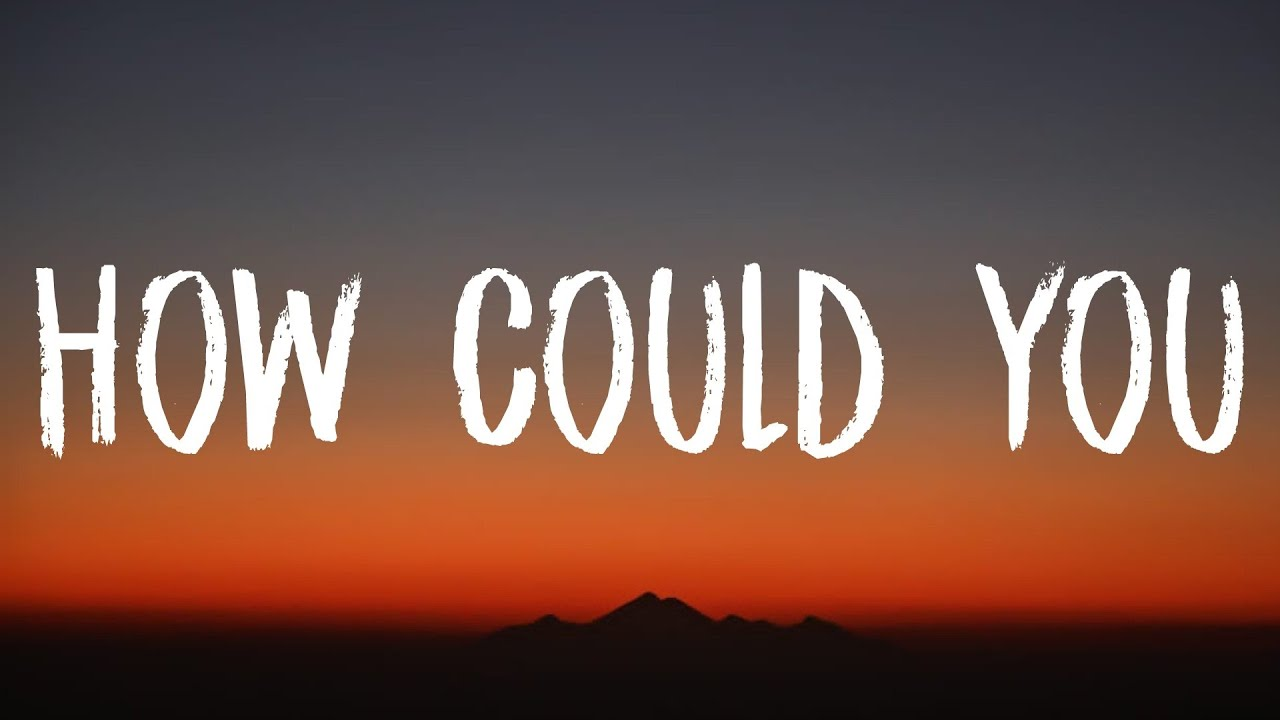 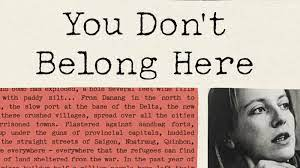 Discrimination

Rejection & exclusions

Unfair punitive measures 

Bullying

Unmet needs

Sense of worthlessness

Lack of belonging

Behaviour modification 

Lack of adaptations & demands for conformity
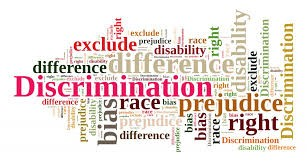 WE  DON’T  BELONG
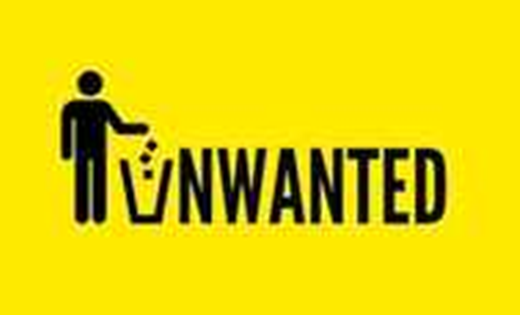 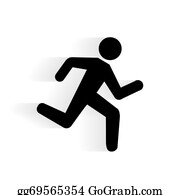 What did I do?
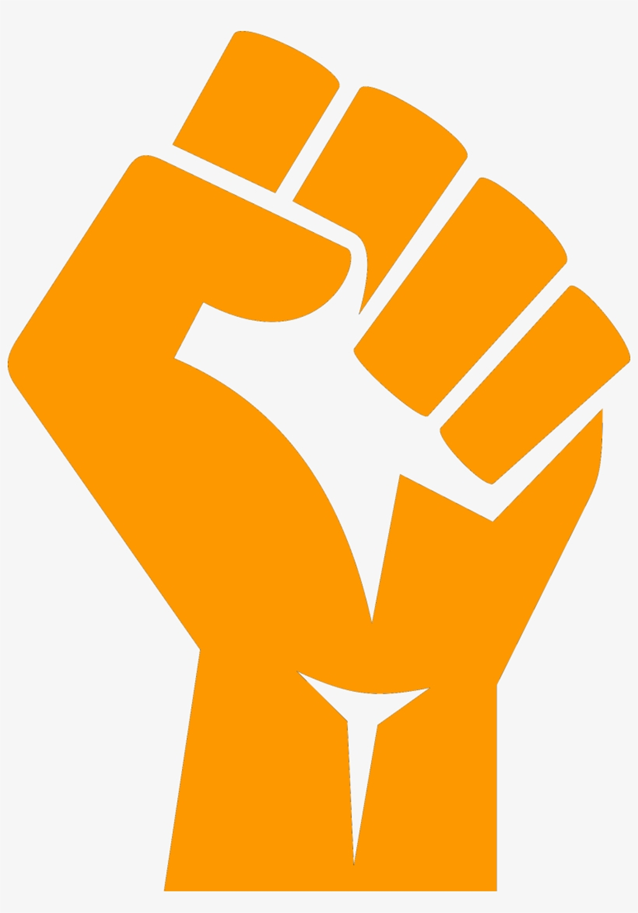 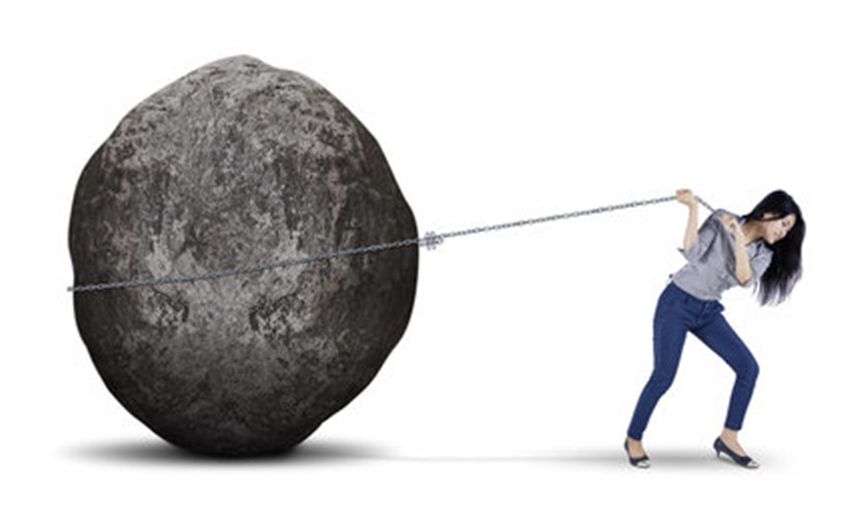 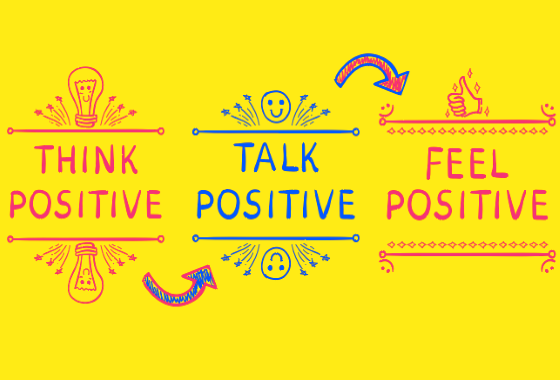 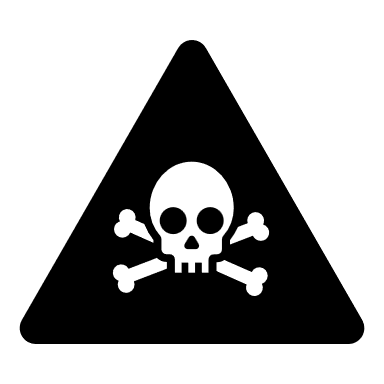 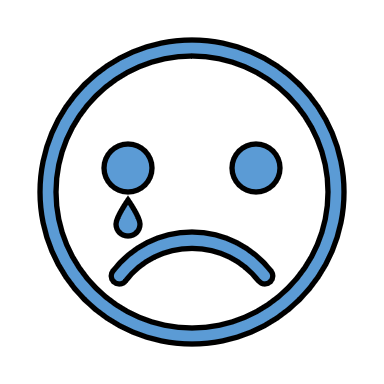 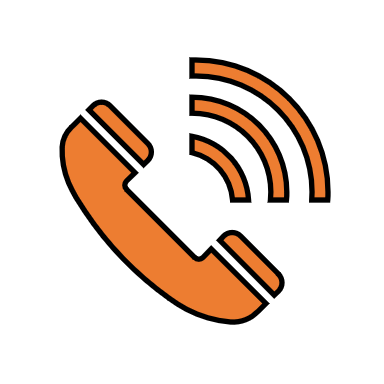 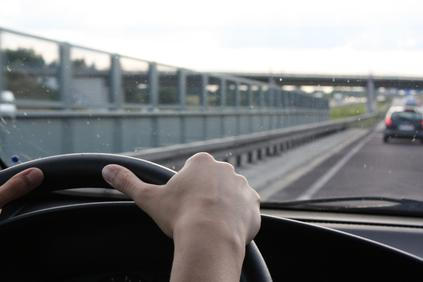 Signs of depression?
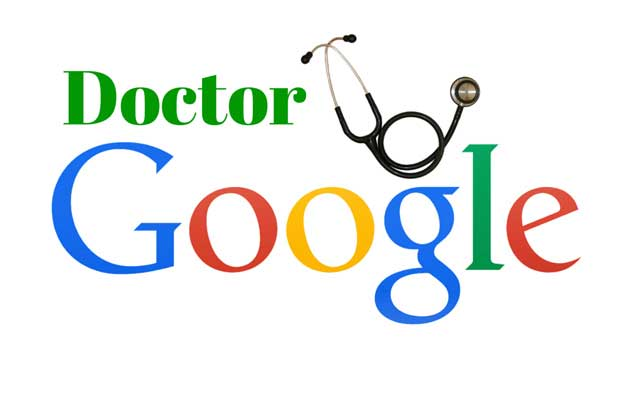 Teary eyed constantly
Very emotional 
Ruminating over what happened
Stopped smiling 
No joy in anything
Butterflies in tummy
High alert 
Fearful and scared
Sense of shame and worthlessness
….or is it trauma?
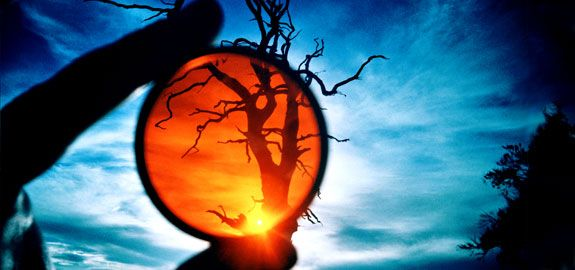 Gabor Mate  “Trauma Is Not What Happens to You, It Is What Happens Inside You”

The Wisdom of Trauma - “Trauma is the invisible force that shapes our lives. It shapes the way we live, the way we love and the way we make sense of the world. It is the root of our deepest wounds”.
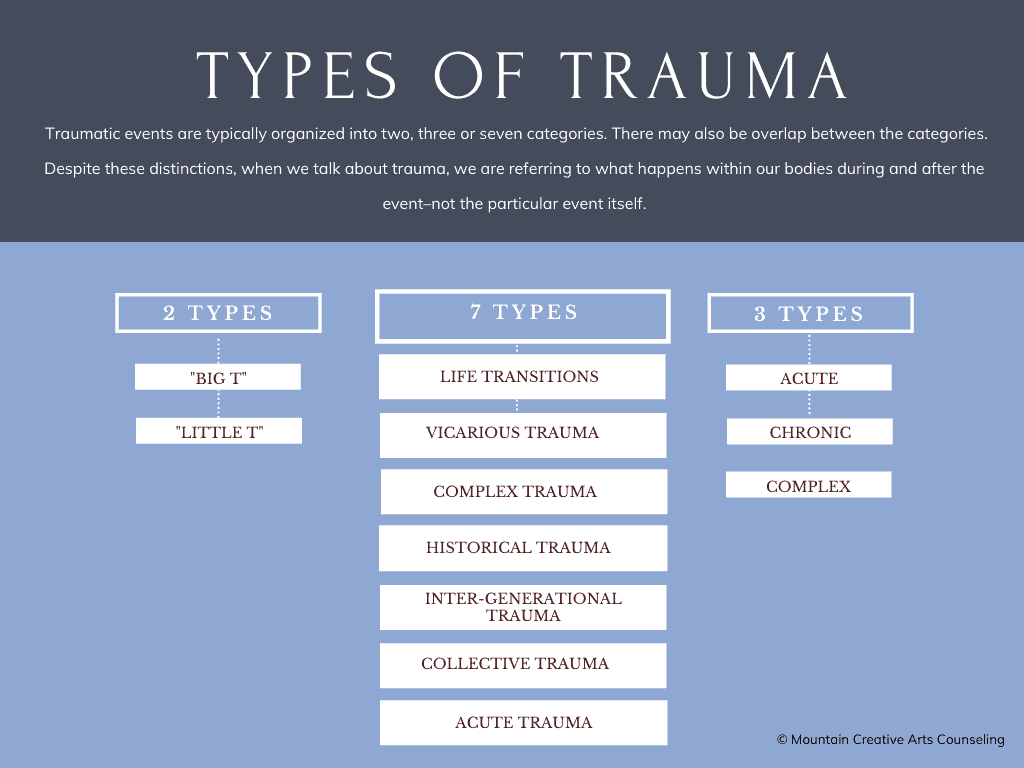 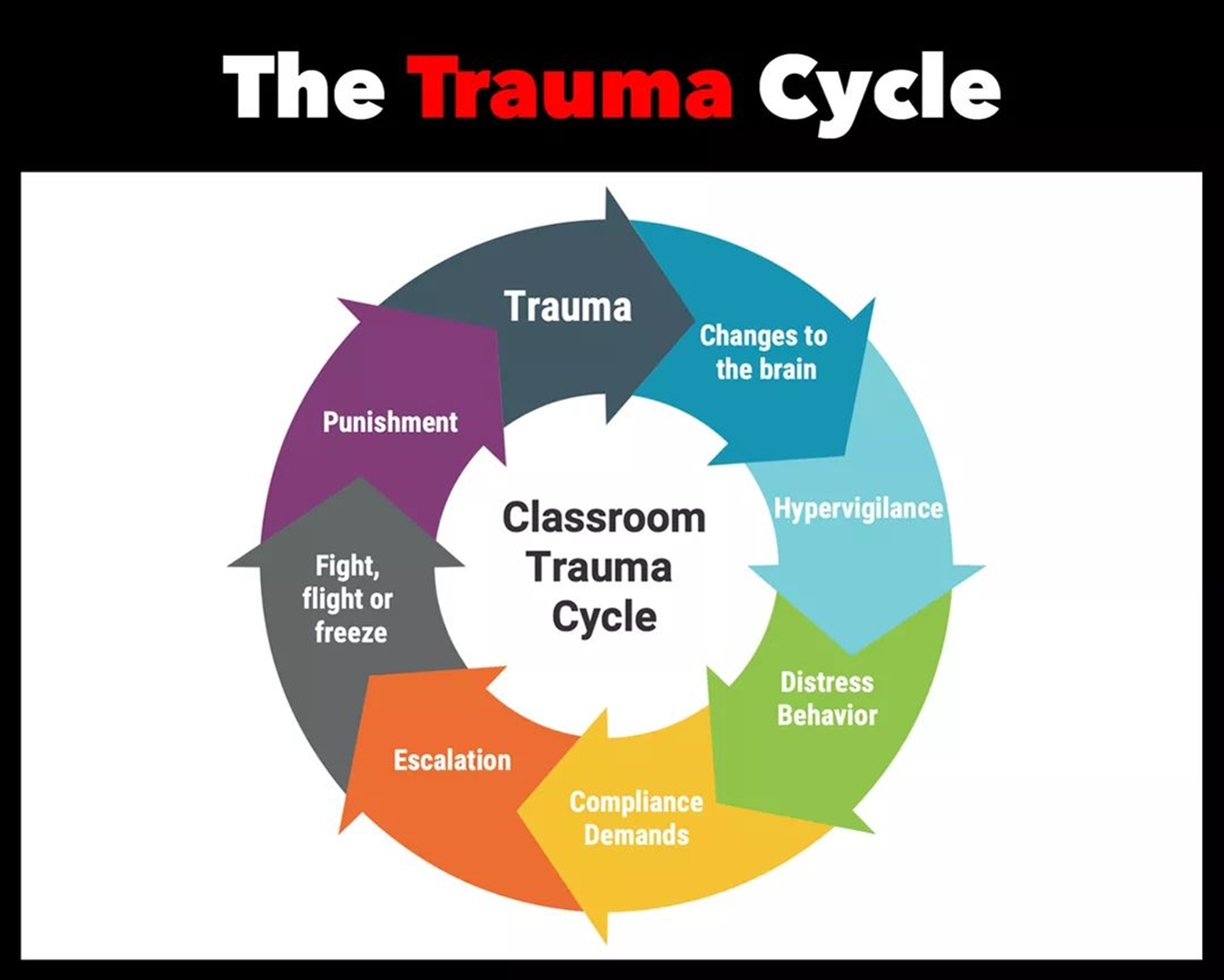 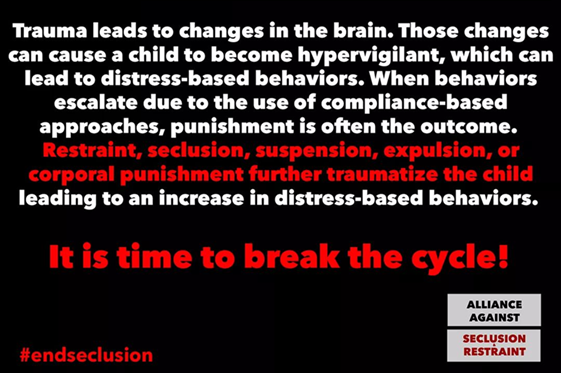 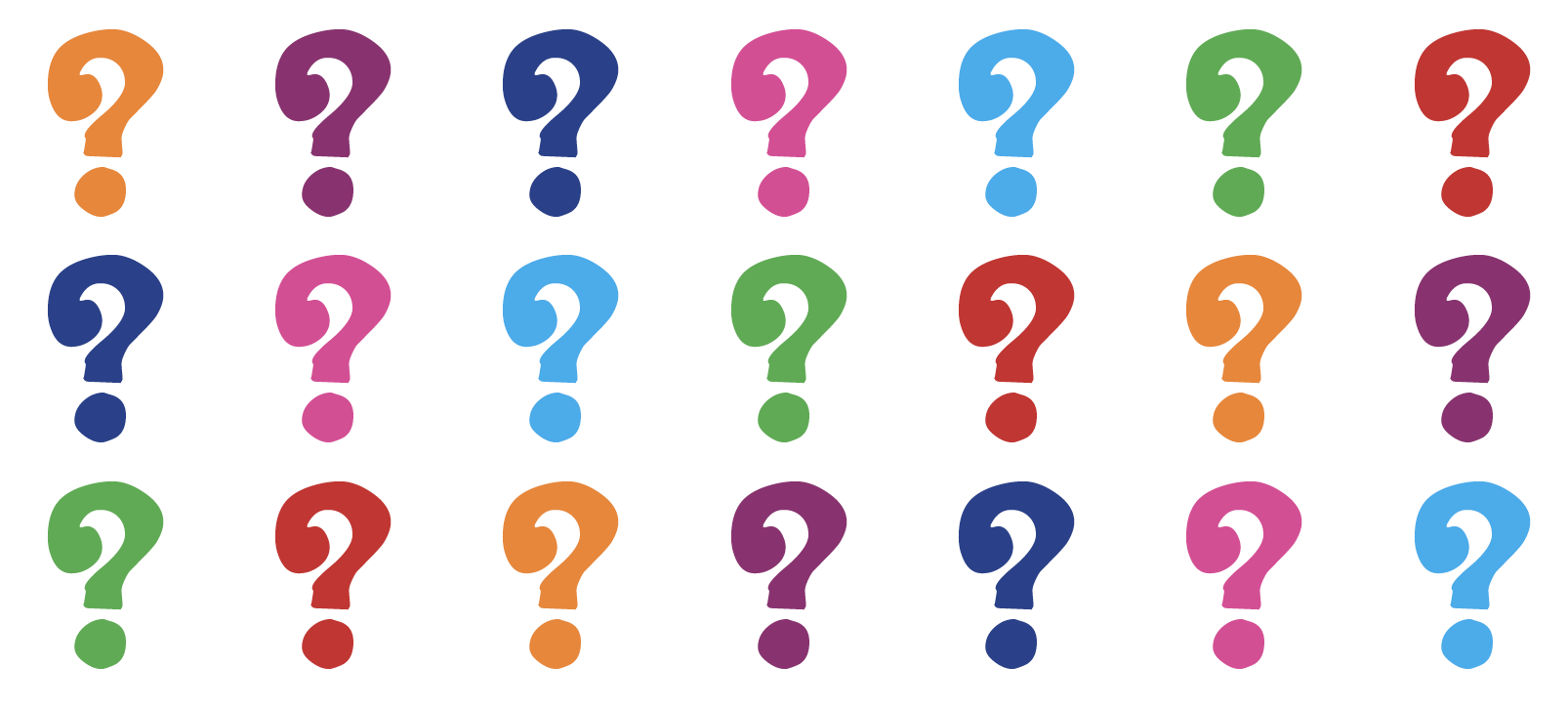 If this is me, …then what about the children?!
Kathryn Berkett – NZ facilitator and researcher, with a series of podcasts and Red brain Green brain video
Dr. Lori Desautels – website Revelations in Education and author of Connections over Compliance and Intentional Neuroplasticity 
Dr. Mona Delahooke – Author of Beyond Behaviours and Brain Body Parenting 
Dr. Bruce Perry – Child Trauma Academy website with articles and research on child development and trauma 
Dr. Dan Siegel – author of Parenting from Inside Out and The Whole Brain Child. Famous for the Flipping the Lid Model of Brain concept
Bessel van der Kolk – author of The Body Keeps The Score
Dr. Stephen Porges – The Pocket Guide to the Polyvagal Theory: The Transformative Power of Feeling Safe, and Polyvagal Safety: Attachment, Communication, Self-Regulation (2021).
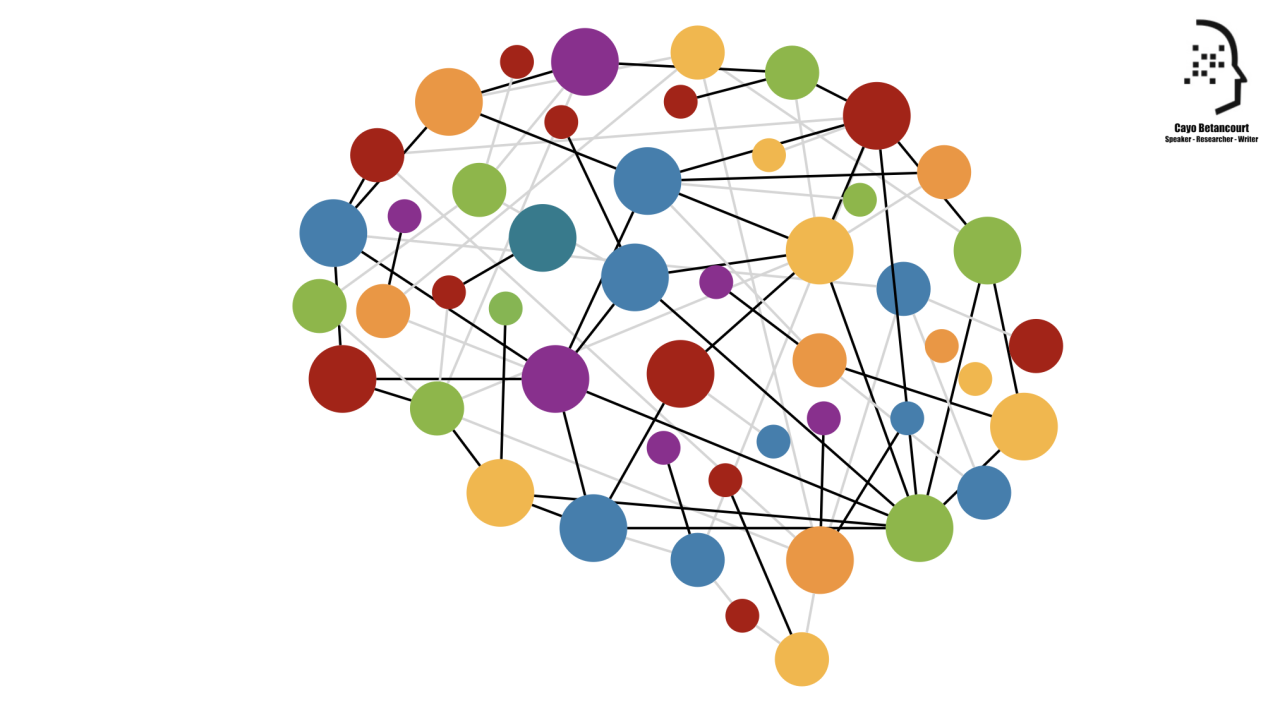 What can I do to change things?
Health
Te Pou website
MOE
Education networks
Parents networks
Disabled people
April 2021 – started monthly hui
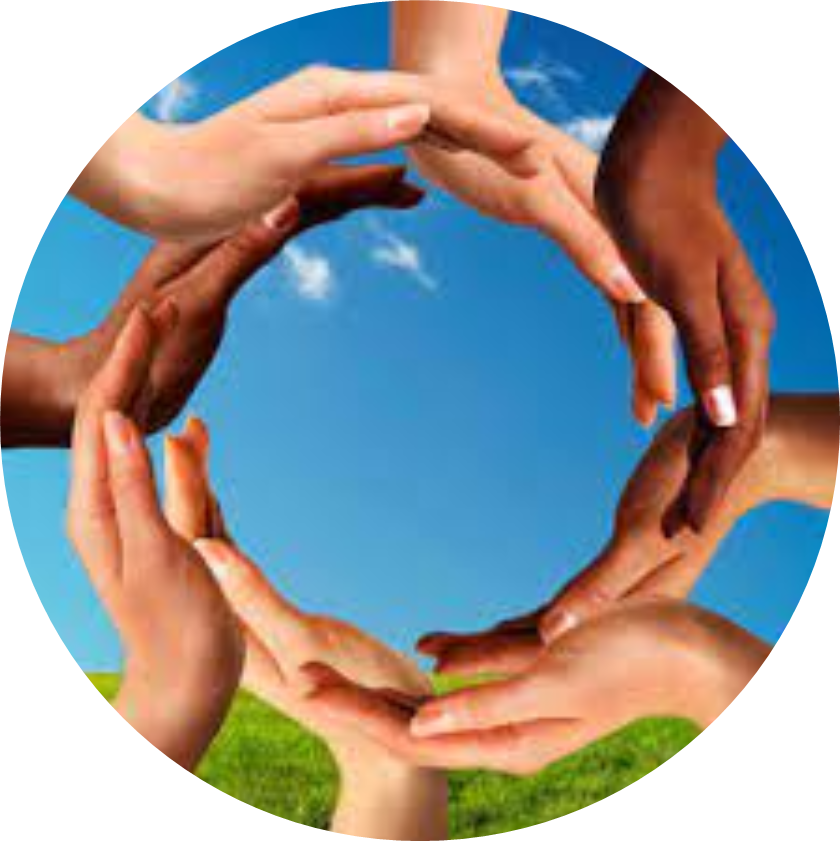 Continued korero with MOE
Sharing of information & learning opportunities
Considering international research 
Focusing on bicultural lens & Aotearoa context 
Looking at ways to influence 
Sharing of resources
2022 decided to start up own organisation 
Collated material for a website
Supported each other
Why do we need neuroscience and trauma informed approaches in communities, schools and educational spaces?
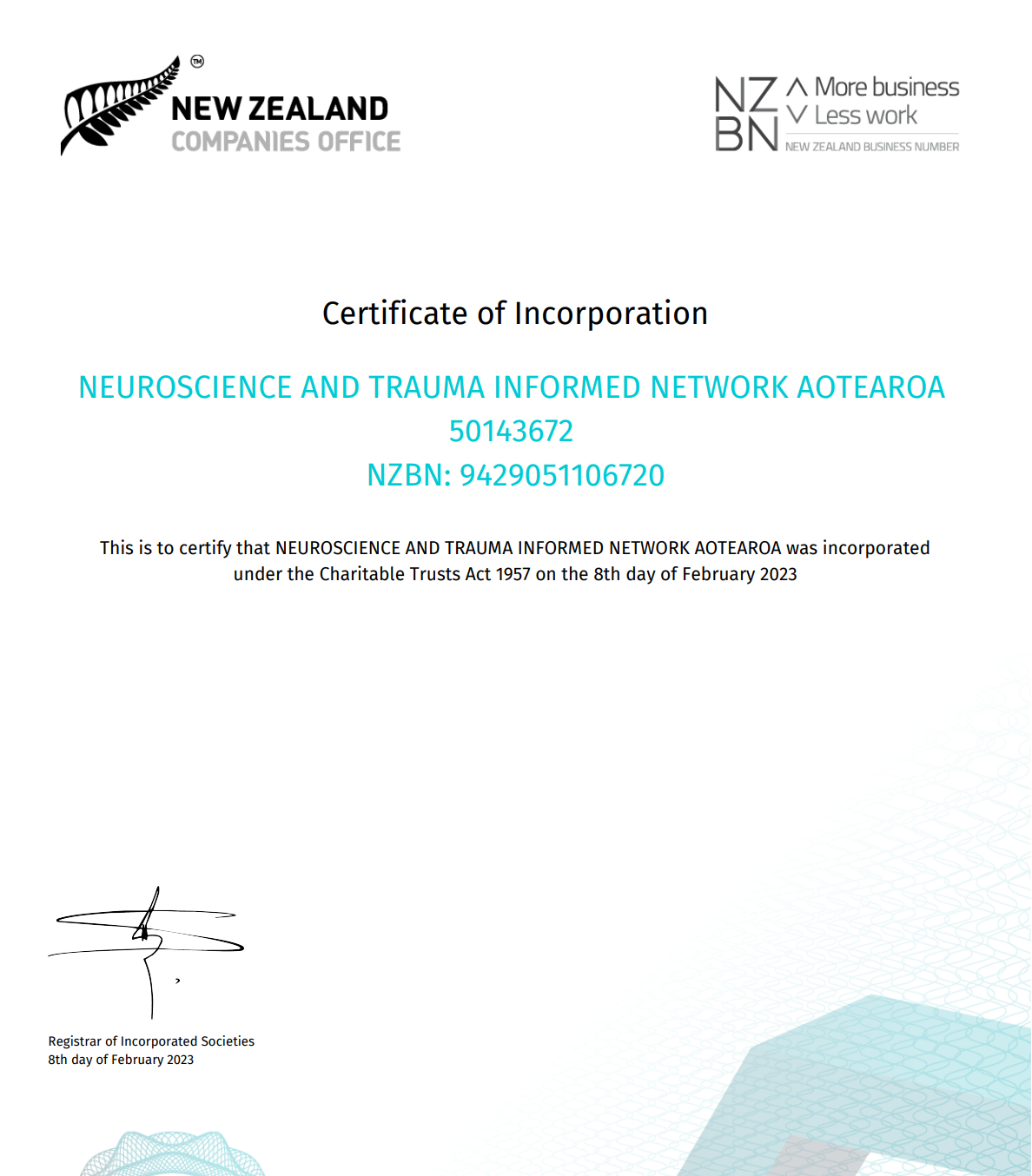 7th Feb 2023 – established trust
CC61096
Neuroscience And Trauma Informed Network Aotearoa (NATINA)
Our Vision: (Where we are headed)
To create inclusive, safe, trauma aware schools and communities so that every ākonga belongs, learns and thrives. 
Mission (What we do & how we will get there)
Promote, support, educate and advocate for neuroscience and trauma informed approaches to create safe, inclusive, holistic and thriving learning spaces/communities, by offering well-researched culturally appropriate information, professional development, influencing policy development and creating resources. 
Values & Principles (Our non-negotiables, what we will live by)
The work of the network will uphold and promote
Te tiriti o Waitangi;
the articles of the UNCRPD, UNCRC and UNDRIP; 
The Enabling Good Lives principles; 
Me tiaki te mana o te Tamaiti - To protect the mana of the Child
compassionate and relationship based approaches;
Non punitive, restorative and supportive approaches embedded across whole schools and local communities.
CHARITABLE PURPOSES OF THE TRUST (as stated within our Trust Deed):
What now?
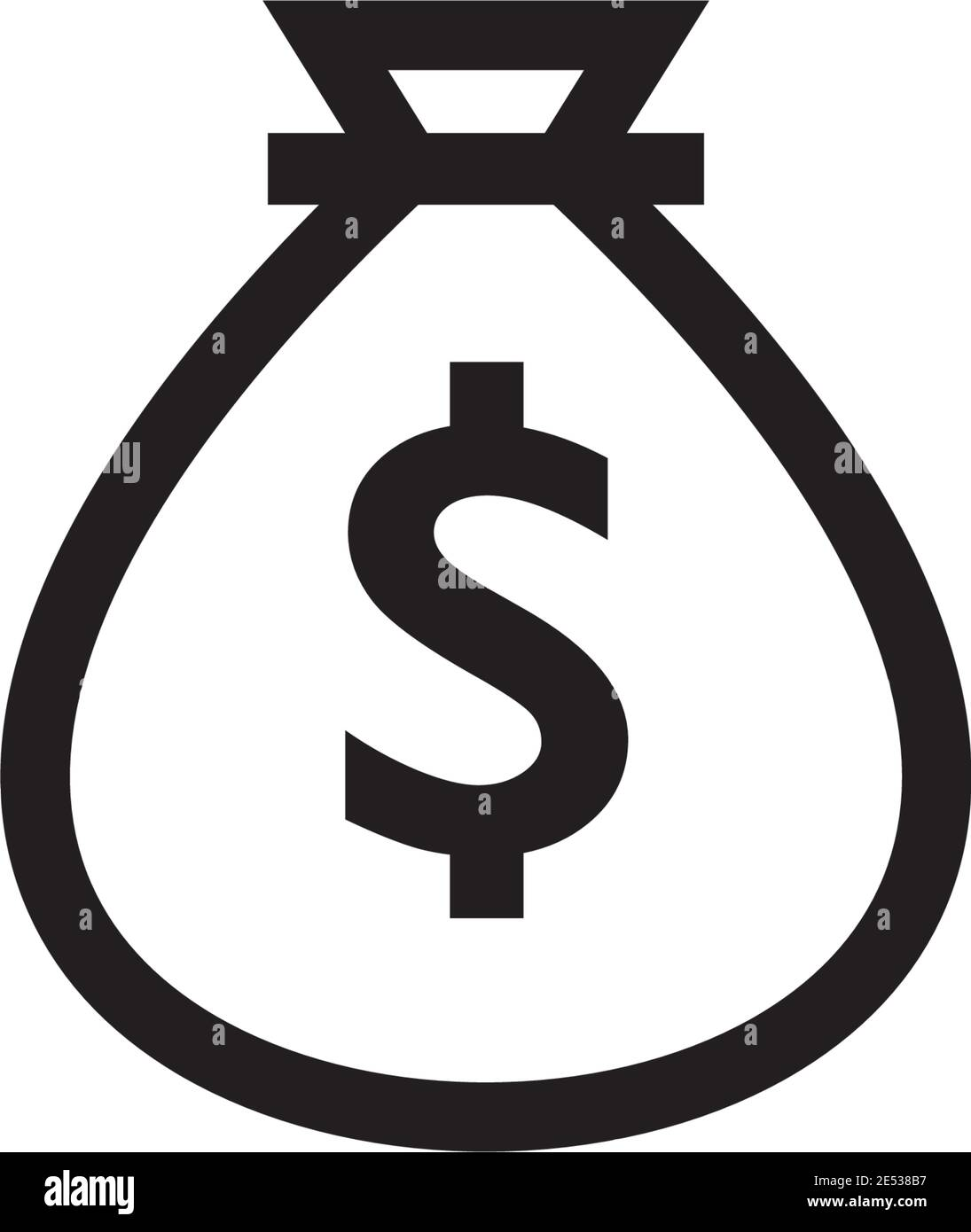 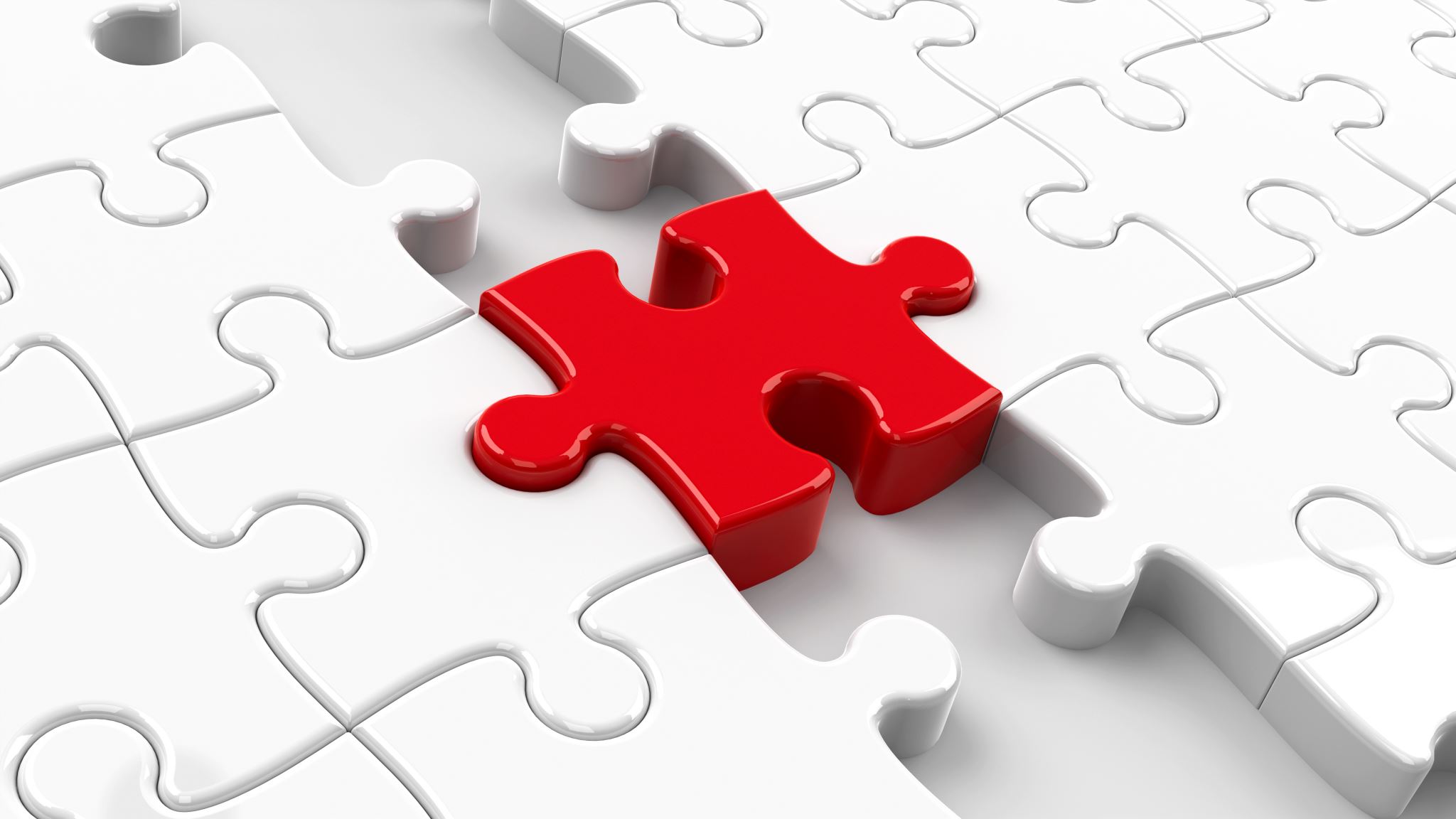 To connect or contribute contact:
Frianwadia@natina.co.nz
Mobile: 0272744424